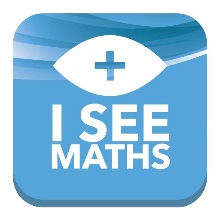 dots
6 × TABLES
MULTIPLICATION
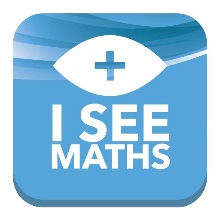 18
dots
6 × TABLES
MULTIPLICATION
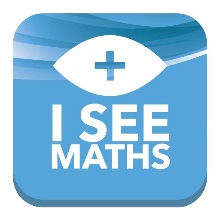 dots
6 × TABLES
MULTIPLICATION
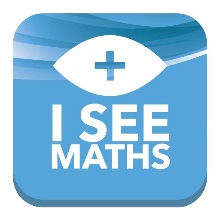 12
dots
6 × TABLES
MULTIPLICATION
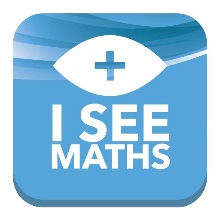 dots
6 × TABLES
MULTIPLICATION
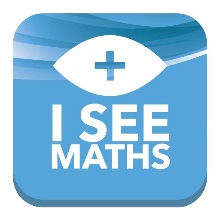 36
dots
6 × TABLES
MULTIPLICATION
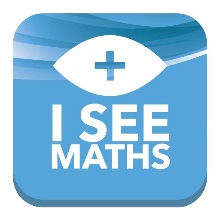 dots
6 × TABLES
MULTIPLICATION
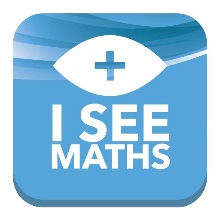 42
dots
6 × TABLES
MULTIPLICATION
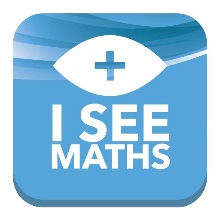 dots
6 × TABLES
MULTIPLICATION
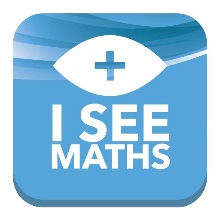 24
dots
6 × TABLES
MULTIPLICATION
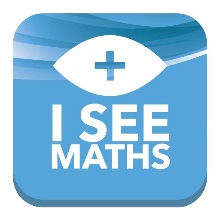 dots
6 × TABLES
MULTIPLICATION
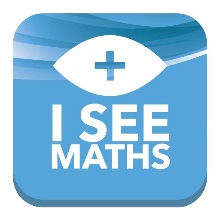 30
dots
6 × TABLES
MULTIPLICATION
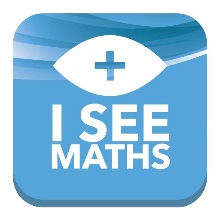 dots
6 × TABLES
MULTIPLICATION
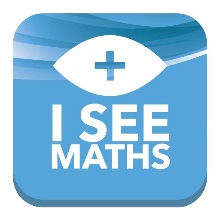 54
dots
6 × TABLES
MULTIPLICATION
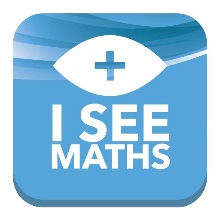 dots
6 × TABLES
MULTIPLICATION
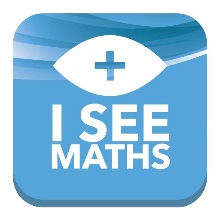 60
dots
6 × TABLES
MULTIPLICATION
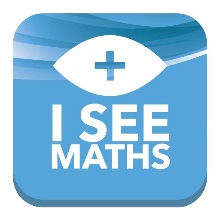 dots
6 × TABLES
MULTIPLICATION
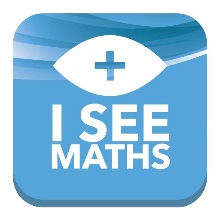 48
dots
6 × TABLES
MULTIPLICATION